SchülerInnenstudium an der Universität BaselInformationen 2020
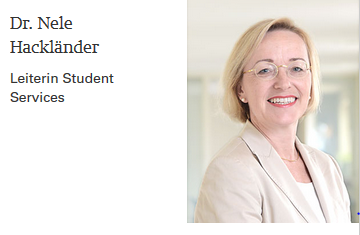 Dr. Nele Hackländer, 04.06.2020
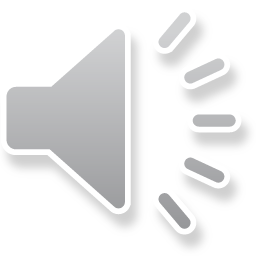 Zahlen und Entwicklung
2005 auf Initiative des Gymnasiums Liestal gegründet als PilotprojektTeilnehmer aus BS und BL
2009 Beschluss zur Fortführung und zum Ausbau
2010 Beteiligte Kantone: BS, BL, AG und SO
seit 2012 Verzicht auf Gebühren seitens der Universität
stetig steigende Teilnehmerzahlen
stetig steigendes Angebot mit über 25 Fächern aller Fakultäten der Universität
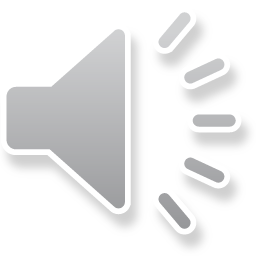 Dr. Nele Hackländer, 04.06.2020
Universität Basel
2
Teilnehmerzahlen seit 2010
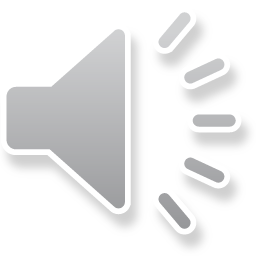 Dr. Nele Hackländer, 04.06.2020
Universität Basel
3
Eintritte in die Universität Basel seit 2010
von 419 teilnehmenden Schülerstudierenden haben 107 das Studium an der Universität Basel aufgenommen
dies entspricht einem Anteil von 25,5%, wobei das Ergebnis bis 2015 bei 39.7%  liegt
gewählt wurden vor allem folgende Fakultäten:
Phil-Nat Fakultät: 30 Teilnehmende
Medizinische Fakultät: 29 Teilnehmende
Phil-Hist Fakultät: 27 Teilnehmende
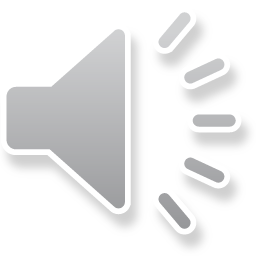 Dr. Nele Hackländer, 04.06.2020
Universität Basel
4
Zeitplan und Abläufe 2020(koordiniert von J. Hindermann)
04.06.2020 	Infoveranstaltung Universität Basel, abgesagt aufgrund von 		Corona
21.08.2020 	Anmeldeschluss bei den zuständigen Personen in den 		Gymnasien 
in der Folge	Gespräche mit den FachbetreuerInnen der Universität
14.9. 2020	Vorlesungsbeginn Herbstsemester 2019, Abgabe der 			Belegscheine sollte erfolgt sein
09.10.2020	Ende der Belegfrist (4 Wochen nach Vorlesungsbeginn)
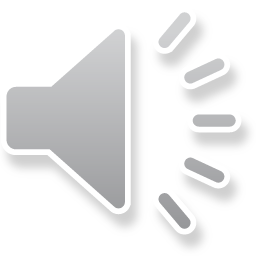 Dr. Nele Hackländer, 04.06.2020
Universität Basel
5
Sammeltermine mit Fachbetreuungen (gemäss Liste) einzelner Fächer 2020 (Stand 24.04.2020)
Geschichte: Dr. Olivia Hochstrasser am 31.08.2020 von 13.00 – 15.00 Uhr

Nahoststudien: Alexander Balistreri (MA) am 7.9.2020 von 15.00-16.00 Uhr

Medizin: Prof. Dr. Zimmermann am 7.9.2020 von 16.00 – 17.00 Uhr 


Bitte im Vorfeld Kontakt per Mail aufnehmen, um die Teilnahme abzuklären.

Alle anderen FachbetreuerInnen der Universität nehmen persönliche Anmeldungen entgegen.
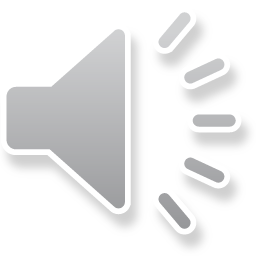 Dr. Nele Hackländer, 04.06.2020
Universität Basel
6
Vielen Dankfür Ihre Aufmerksamkeit.
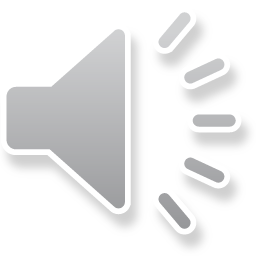